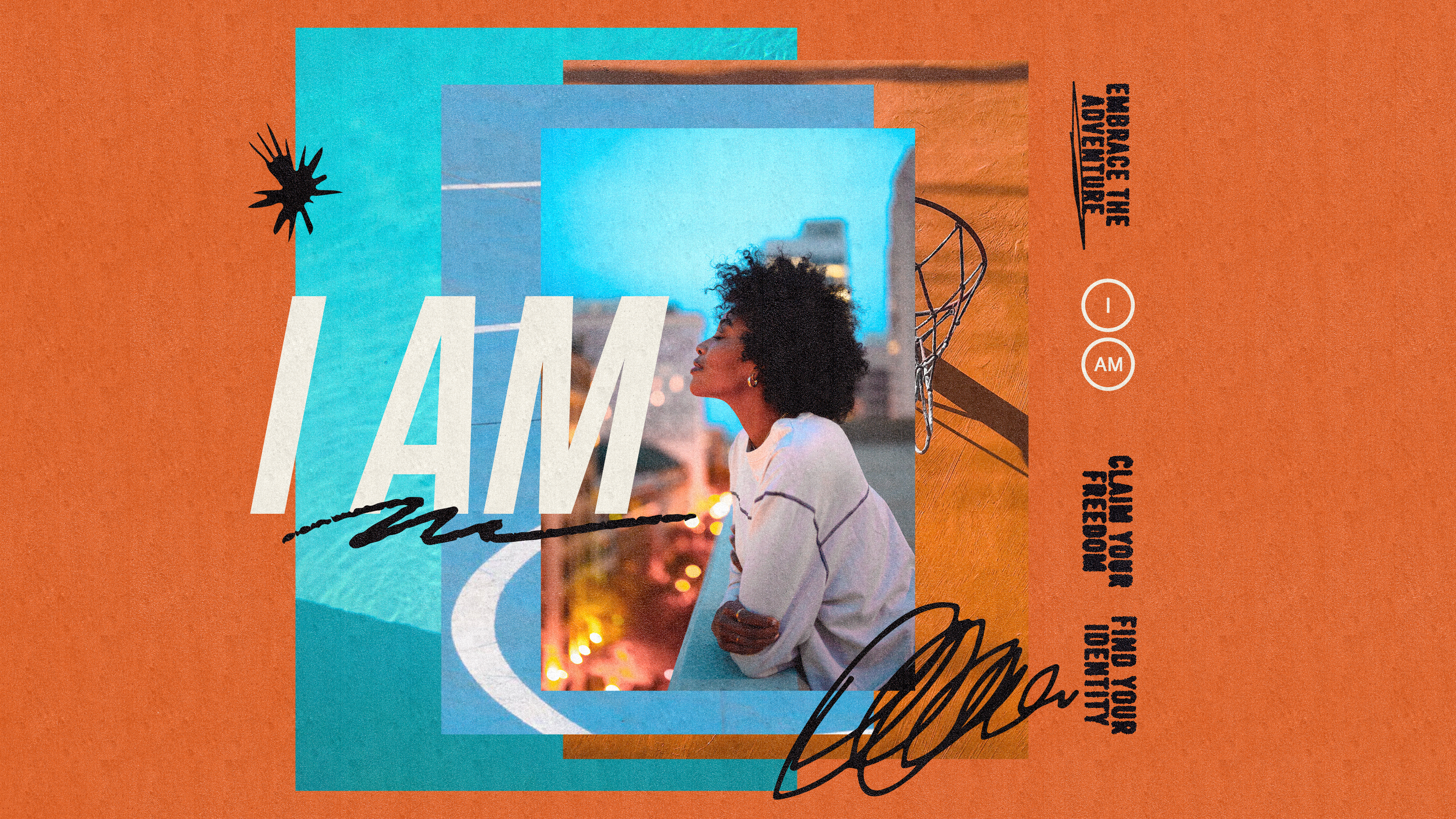 For we are God’s masterpiece. He has created us anew in Christ Jesus, so we can do the good things he planned for us long ago.
Ephesians 2:10
The Lord gave me this message:
“I knew you before I formed you in your mother’s womb. Before you were born I set you apart and appointed you as my prophet to the nations.”
“O Sovereign Lord,” I said, “I can’t speak for you! I’m too young!” 
jeremiah 1:4-10
The Lord replied, “Don’t say, ‘I’m too young,’ for you must go wherever I send you and say whatever I tell you. And don’t be afraid of the people, for I will be with you and will protect you. I, the Lord, have spoken!” Then the Lord reached out and touched my mouth and said, 
“Look, I have put my words in your mouth!
Jeremiah 1:4-10
Today I appoint you to stand up against nations and kingdoms.
Some you must uproot and tear down, destroy and overthrow.
Others you must build up and plant.”
Jeremiah 1:4-10
Don’t let anyone think less of you because you are young. 
Be an example to all believers in what you say, in the way you live, in your love, your faith, and your purity. Until I get there, focus on reading the Scriptures to the church, encouraging the believers, and teaching them.
1 Timothy 4:12-15
Do not neglect the spiritual gift you received through the prophecy spoken over you when the elders of the church laid their hands on you. Give your complete attention to these matters. Throw yourself into your tasks so that everyone will see your progress.
 1 Timothy 4:12-15